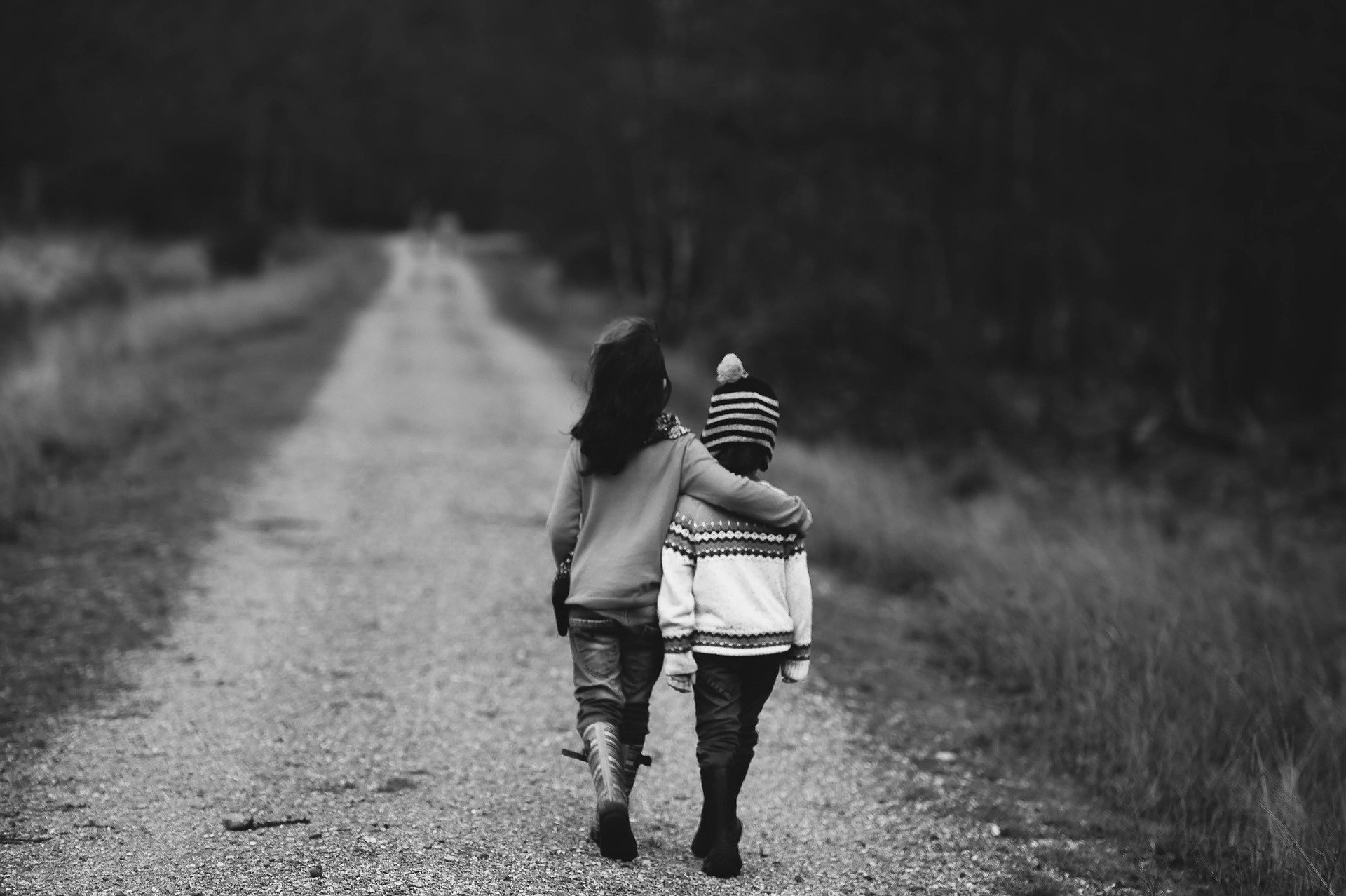 How to Grow Spiritually While
You’re Still Young
… and Even When You’re Not!
Everyday Faith Series – Part 2
[Speaker Notes: Last year, as we were drawing our study of Lifelong Zeal to a close, I asked what classes and sermons you felt were needed at Westlake. One parent replied, “We need lessons on how young people can be interested in God and grown in their faith.” This sermon attempts to answer that request. This is the second lesson in our “Everyday Faith” series.

Children (and adults) today are being bombarded with trial and temptations that, though not “new” in a general sense, are indeed taxing on their souls. How can we hope to start and mature in a relationship with the Lord amid such difficulties? The Bible gives us the answer. By the end of this study, you will know why you need to start now, even if you are young, loving God and committing yourself to him.]
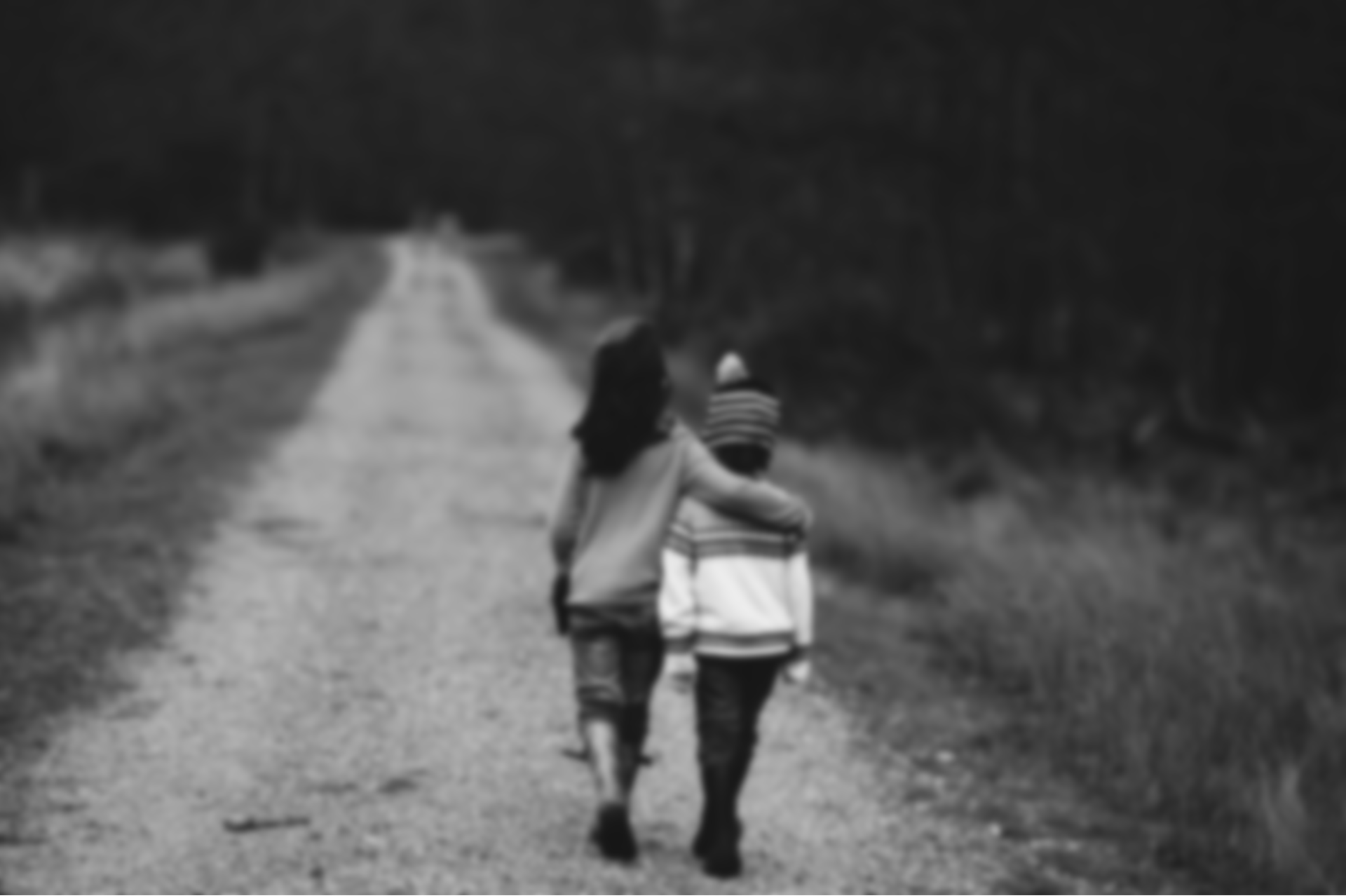 The Age of Accountability
Ezekiel 18:20; Romans 7:7–12; Mark 10:13–16;
Deuteronomy 1:39; Isaiah 7:14–16; James 1:13–15
Everyday Faith Series – Part 2
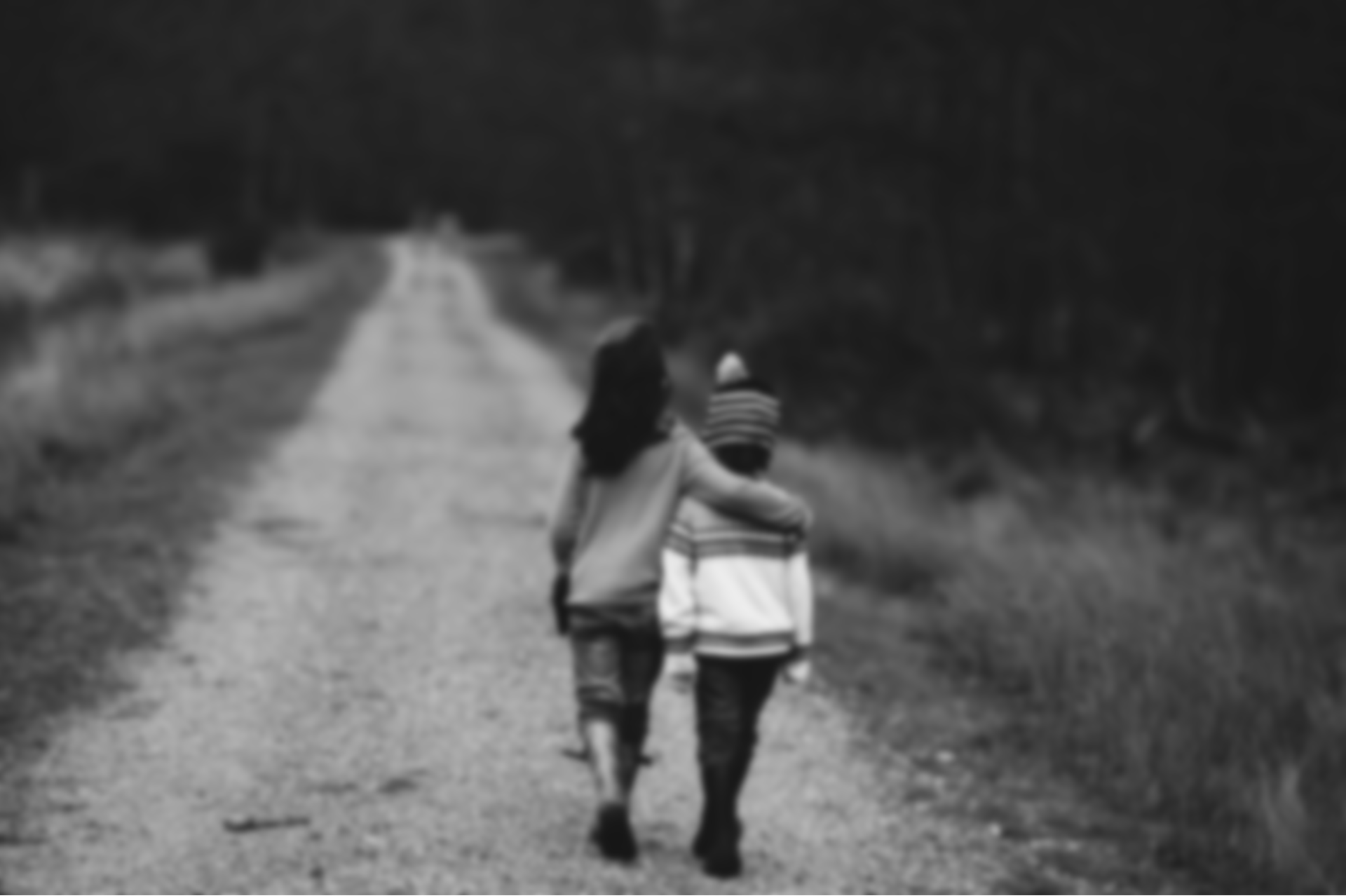 Divine Expectations
Ecclesiastes 11:9–12:1; Psalm 71:5–6; 119:9;
Ephesians 6:1; Colossians 3:20; 1 Timothy 4:12–16;
2 Timothy 2:22
Everyday Faith Series – Part 2
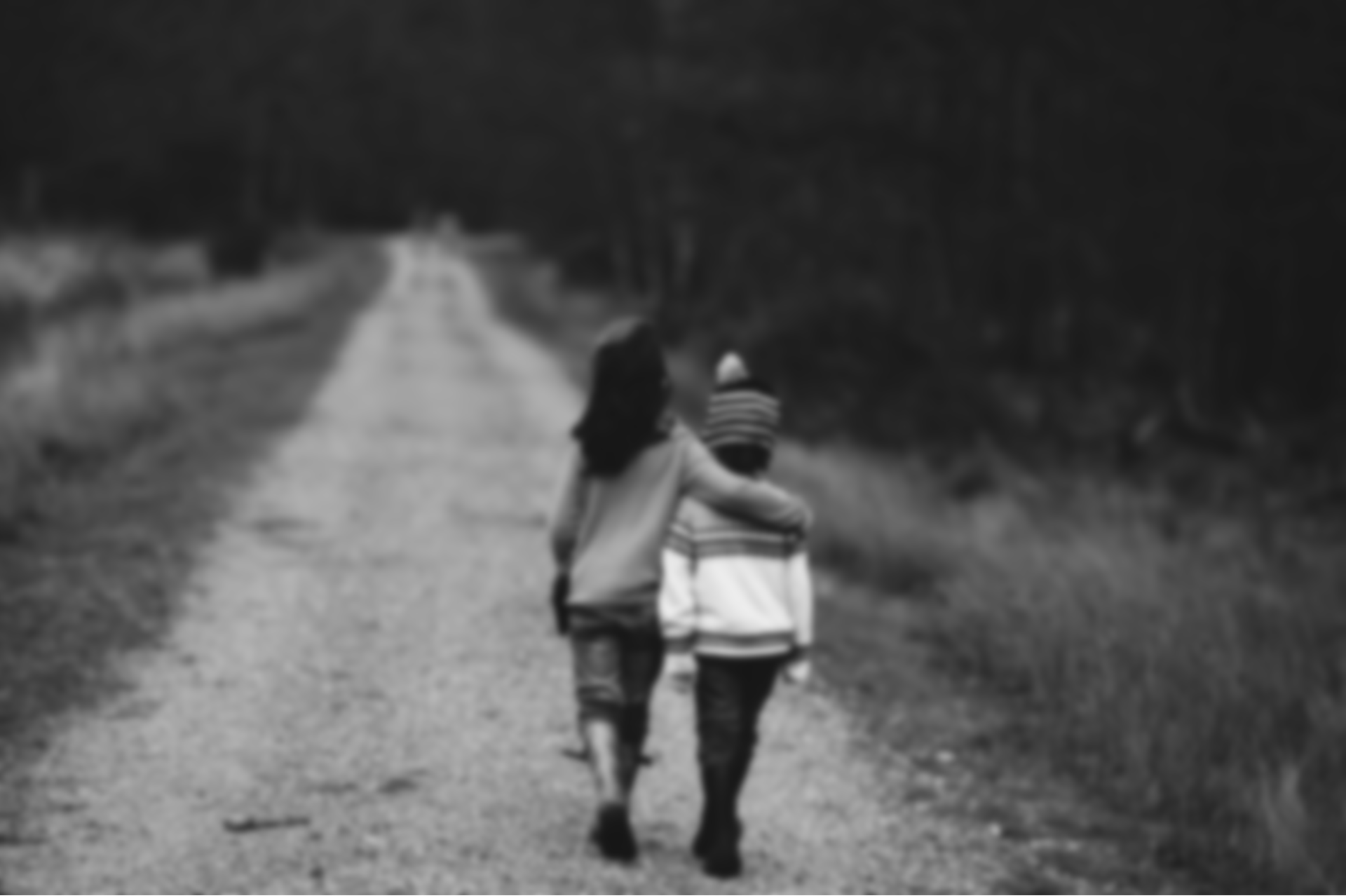 Small Choices, Big Consequences
Galatians 6:7–8; Proverbs 22:8; Hosea 8:7; 10:12;
1 Corinthians 15:33; Romans 2:3–8
Everyday Faith Series – Part 2
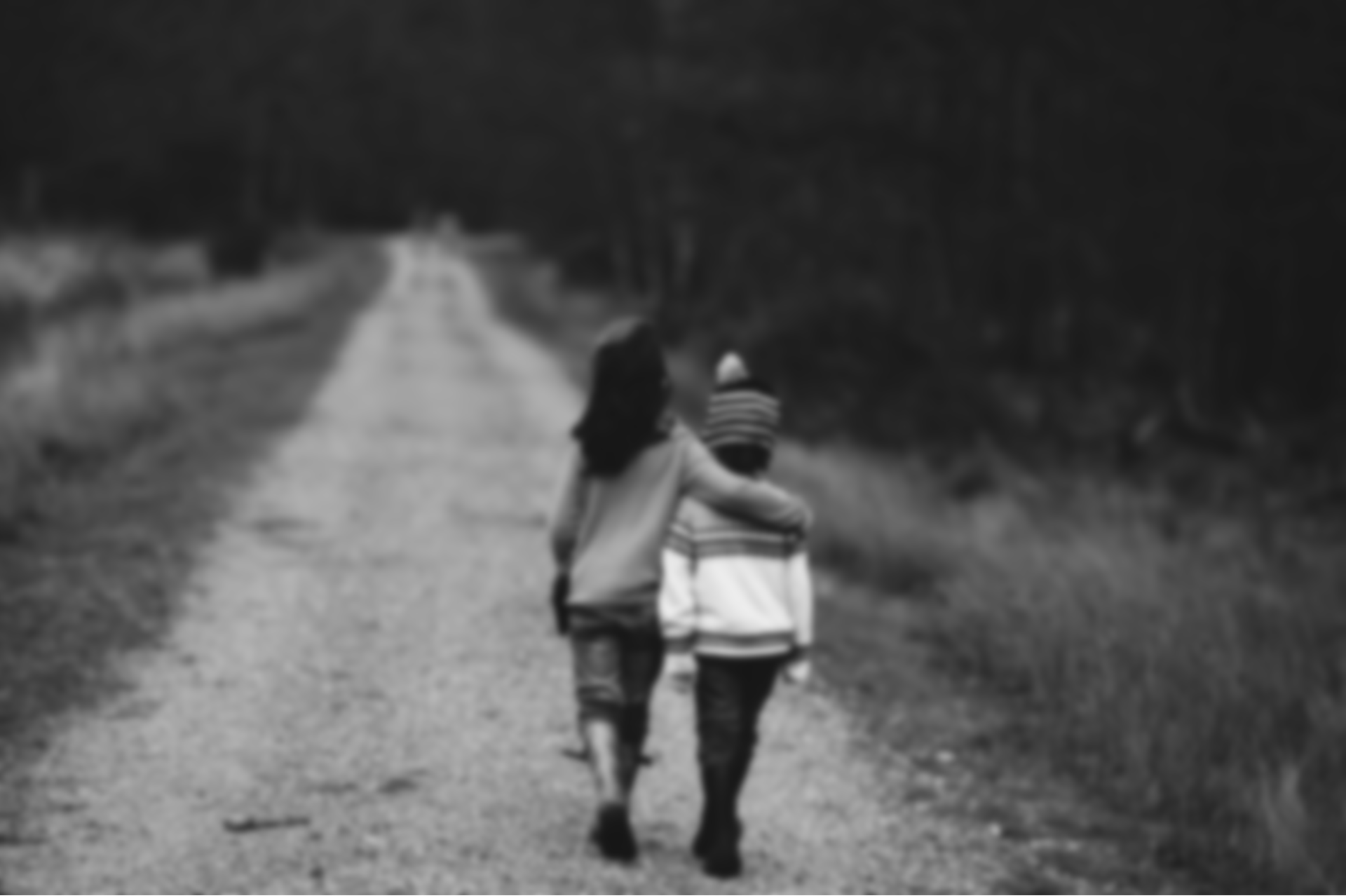 A Generational Case Study
1 Kings 16, 18–23; 2 Chronicles 28–35
Ahaz = 22 years old, reigned 16 years
Hezekiah = 23 years old, reigned 29 years
Manasseh = 12 years old, reigned 55 years
Amon = 22 years old, reigned 2 years
Josiah = 8 years old, reigned 31 years
Everyday Faith Series – Part 2
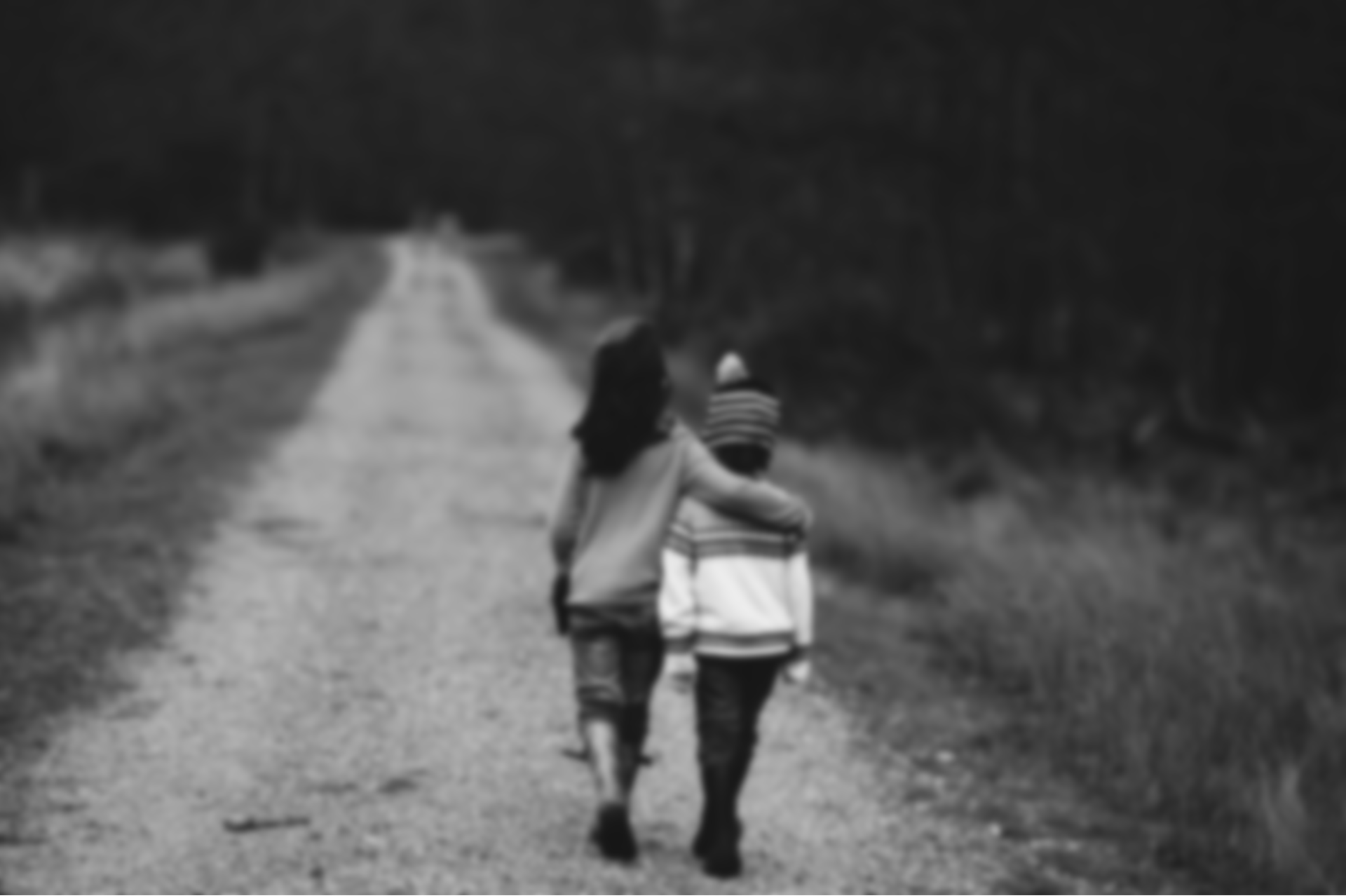 A Plan of Action
Ecclesiastes 11:9; 12:1, 13; 1 Timothy 4:12–16;
Proverbs 13:20; Hebrews 10:23–25; 2 Timothy
1:6–8; 3:10–17; Acts 22:16
Everyday Faith Series – Part 2
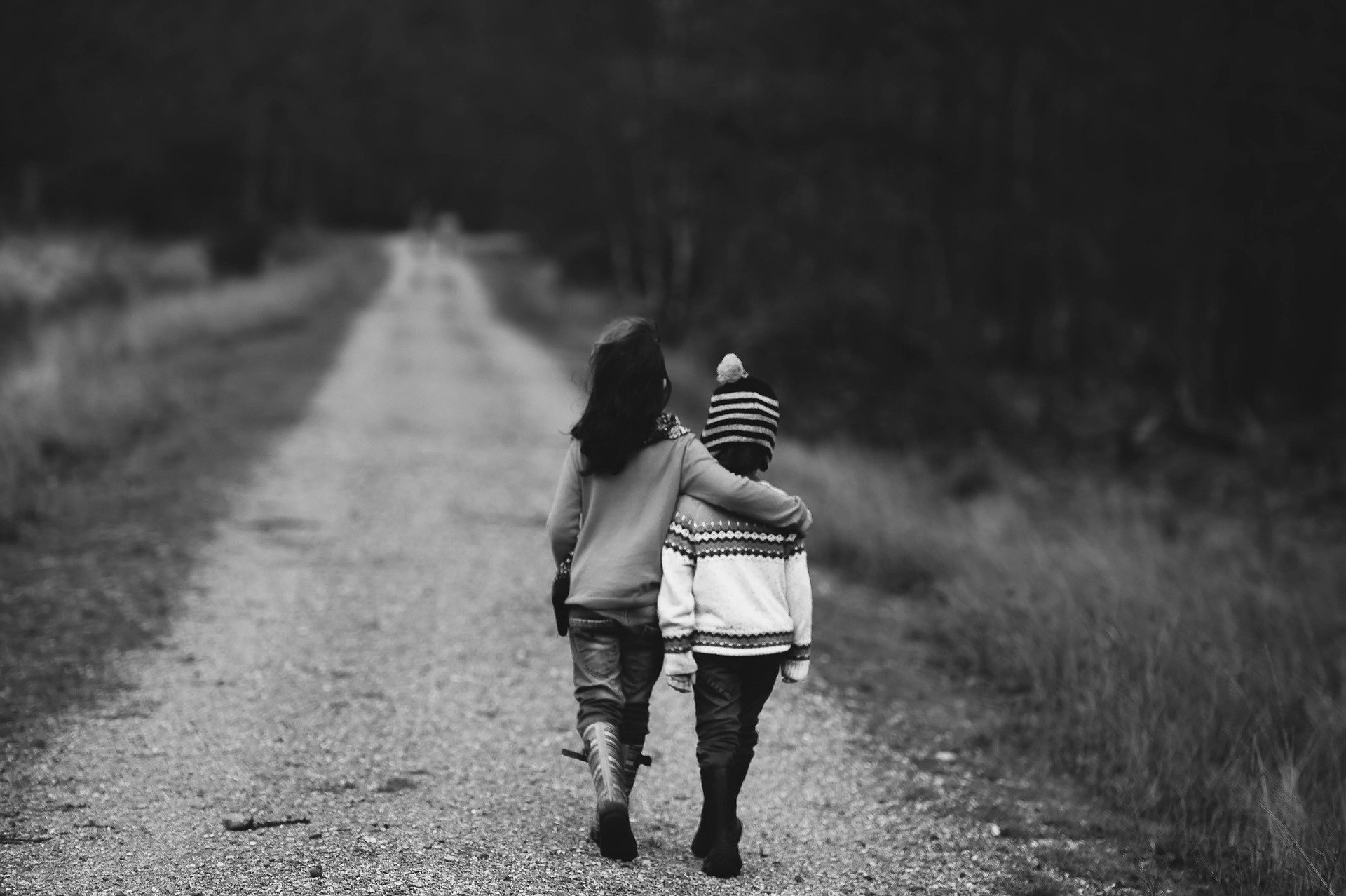 How to Grow Spiritually While
You’re Still Young
… and Even When You’re Not!
Everyday Faith Series – Part 2